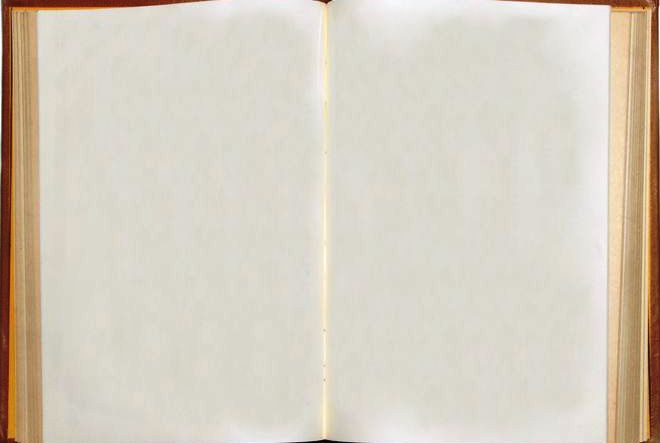 Журнал «Сатирикон»
Издавался в Петербурге с 1908 по 1913 год. Название — в честь античного романа.
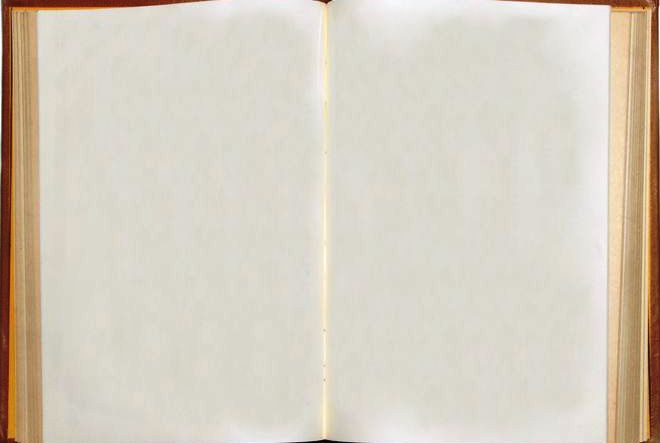 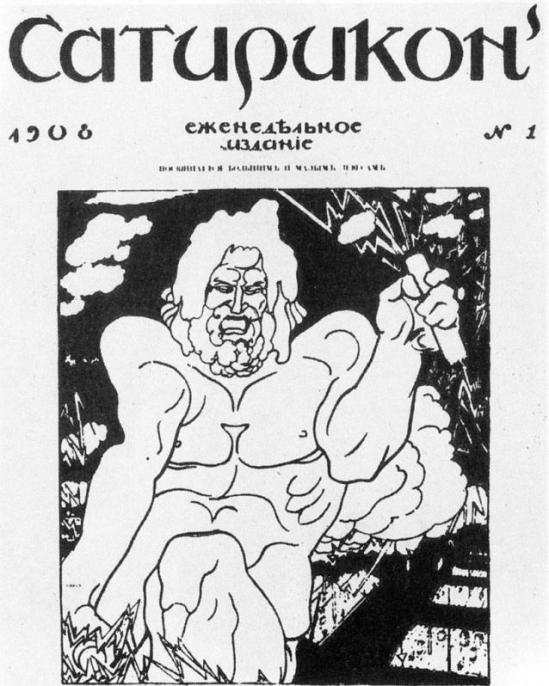 Обложка журнала 
1908 года
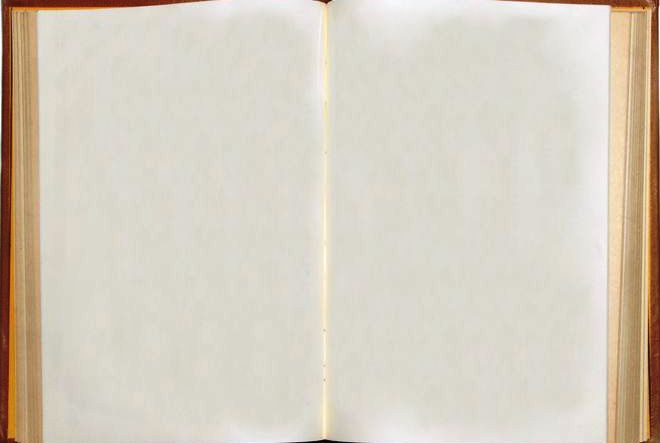 Аверченко Аркадий Тимофеевич(1881-1925) - прозаик, драматург, театральный критик.
Редактор "Сатирикона" (с № 9) и «Нового Сатирикона» — А. Т. Аверченко.
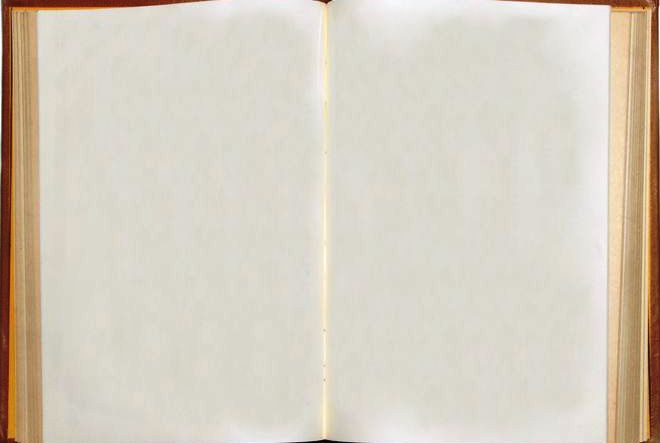 Карикатуры из журнала
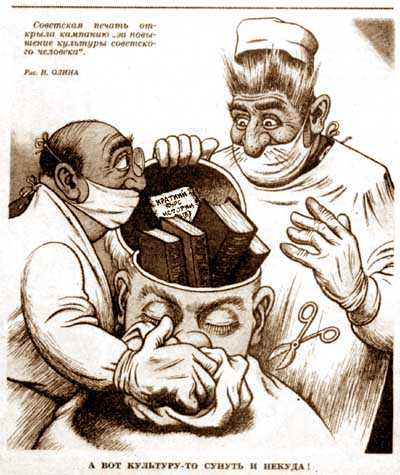 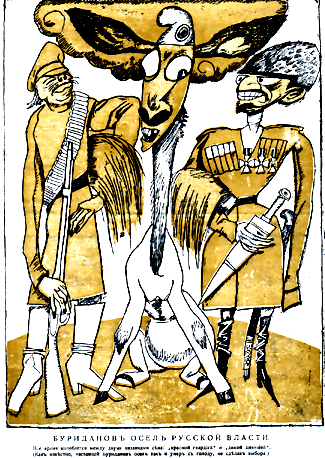 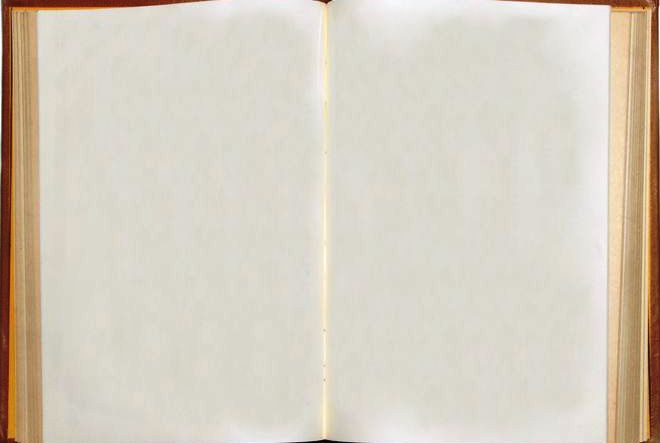 Всеобщая история, обработанная «Сатириконом»
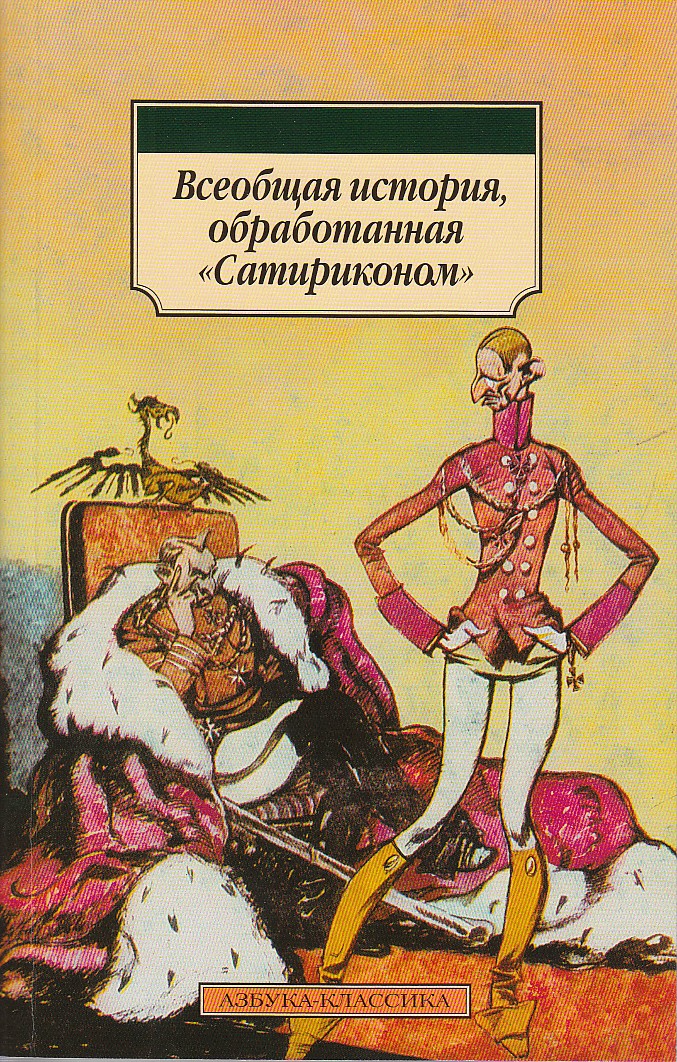 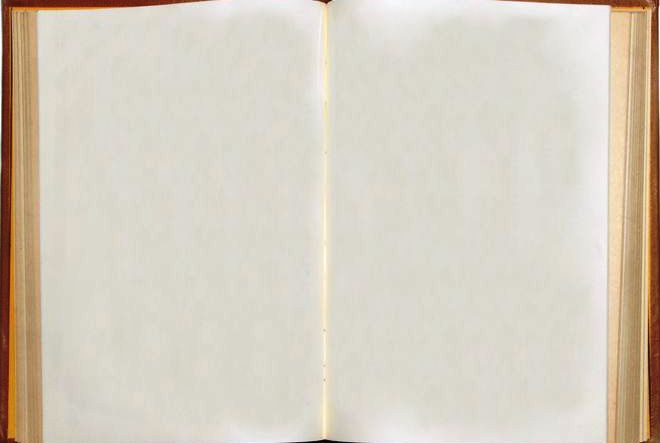 Авторы Всеобщей истории
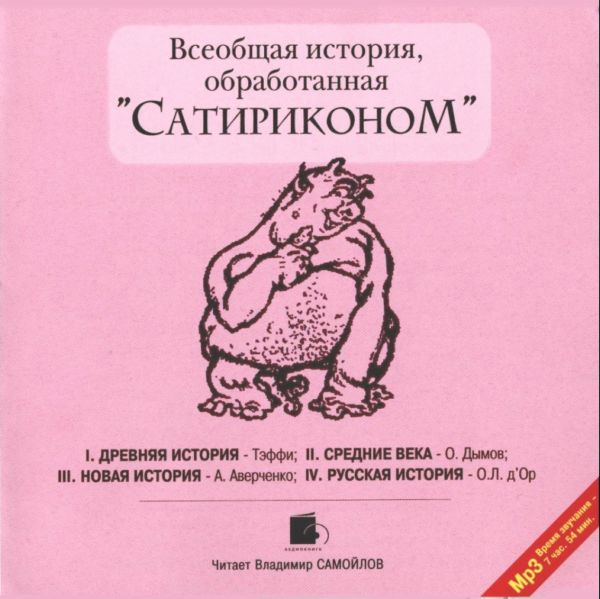 Аркадий Тимофеевич Аверченко,  Надежда Александровна Лохвицкая (Тэффи),    Осип Дымов - Иосиф Львович Оршер.
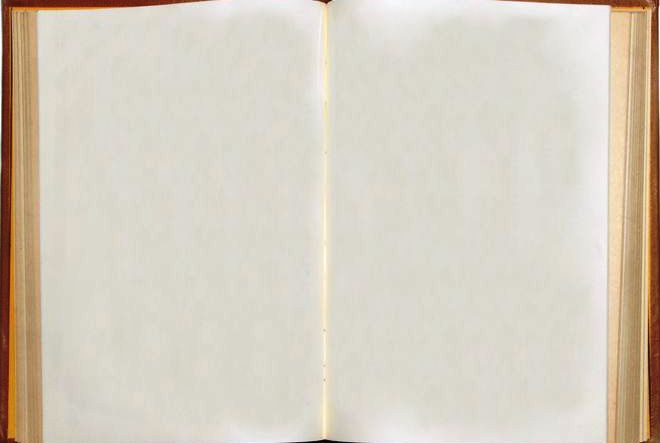 Иллюстрации к Истории…
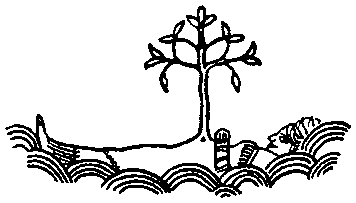 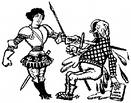 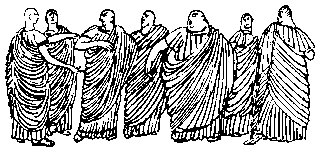 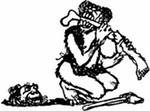 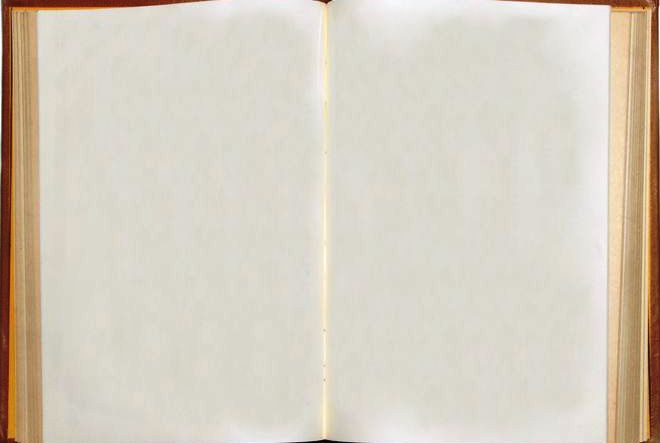 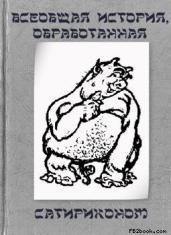